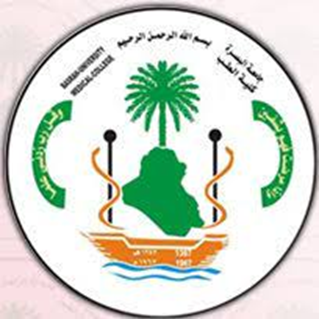 Learning objectives of Brucellosis lectures :

Identify the brucellosis and the causative micro-organism
Clarify the routs of transmission and pathogenesis
Discuss the presentation of brucellosis and mention the differential diagnosis of this febrile illness. 
Identify the systemic complications  of the disease
Explain the investigations needed to the diagnosis
Discuss the important lines of treatment 
Discuss the methods of prevention of the disease
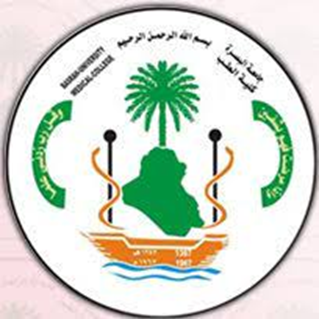 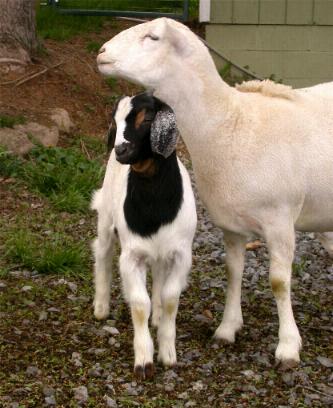 Brucellosis
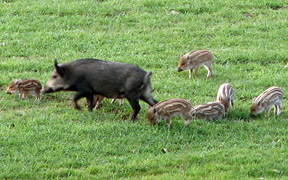 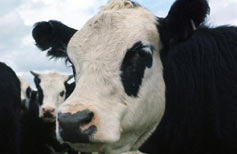 Malta fever, Mediterranean fever

Undulant fever, Gastric fever
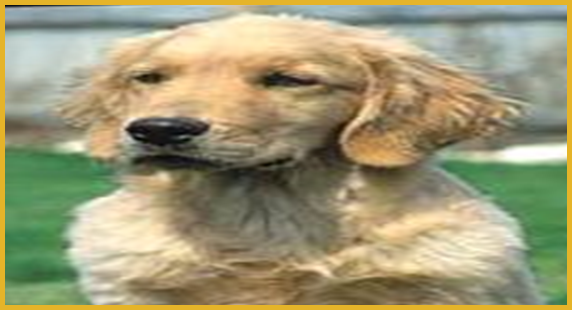 Brucellosis
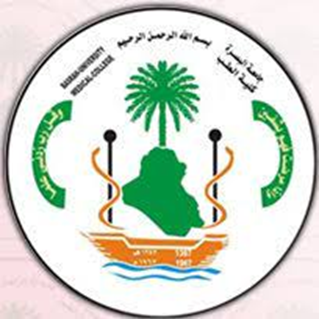 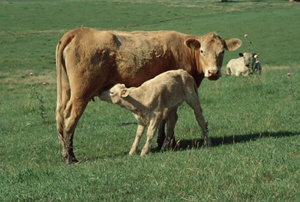 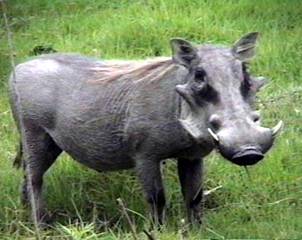 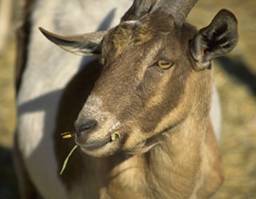 Systemic bacterial  enzootic infection caused by:
 Brucella sp. Gram negative coccobacillus
Transmission
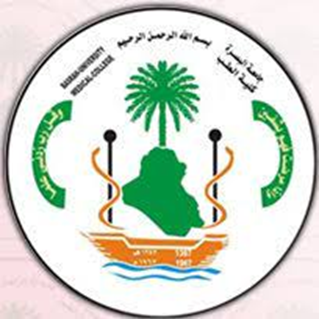 Ingestion unpasteurized milk/raw dairy products, uncooked meat 
Contact with infected farm animals or its products as in slaughterhouse , meat-packing , plant employees, veterinarians.
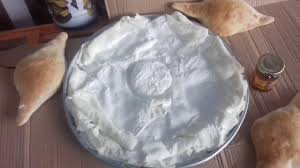 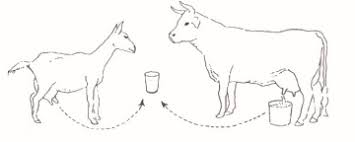 Clinical features
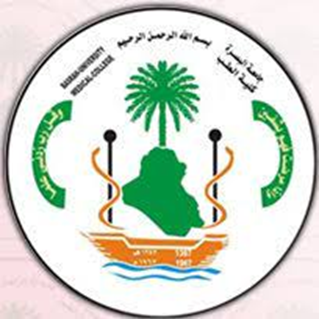 The acute  illness : start few days up to three months
Fever : the most common symptom, with high "spikes" that usually occur in the afternoon with night sweating  rigor.
Back pain& Body-wide aches and pains.
Poor appetite and weight loss.
Headache.
Weakness.
On Exam : 1- enlarged lymph nodes & spleen   hypersplenism and thrombocytopenia
                           2- Tender Sacroiliac and spine
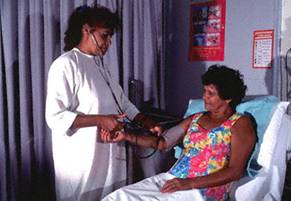 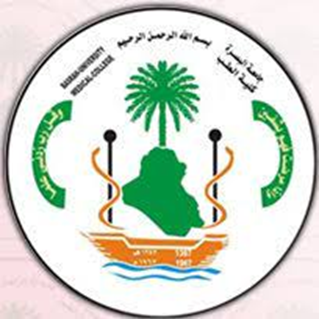 Chronic Localised infection 30 % :
chronic fatigue , depressive episodes, arthritis
Neurobrucellosis
meningitis, stroke, haemorrhage 
 uveitis , Retinal thrombophlebitis 
Cranial nerve palsy
Myelopathy 
Heart 
 Endocarditis , myocarditis
[Speaker Notes: Complications are seen occasionally, particularly in the undulant and chronic forms. The most common complications are arthritis, spondylitis, epididymo-orchitis and chronic fatigue. Neurological signs occur in up to 5% of cases. They may include personality changes, meningitis, encephalitis and peripheral neuropathy. Uveitis, optic neuritis and papilledema have been reported. Endocarditis is one of the most serious complications, and is often the cause of death in fatal cases. Many other organs and tissues can also be affected, resulting in a wide variety of syndromes including nephritis, dermatitis, vasculitis, lymphadenopathy, deep vein thrombosis, granulomatous hepatitis, cholecystitis, osteomyelitis, anemia, leukopenia and thrombocytopenia. Abscesses can occur in internal organs.]
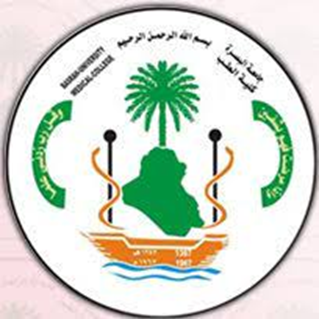 4. Hematological : 
Pancytopenia
splenic abscess 
 hilar lymph. Node

5. Skeleton :
   Suppurative arthritis
   Spinal spondylitis or sacroilitis and Paravertebral abscess
  Osteomyelitis
Differential diagnoses of Brucellosis
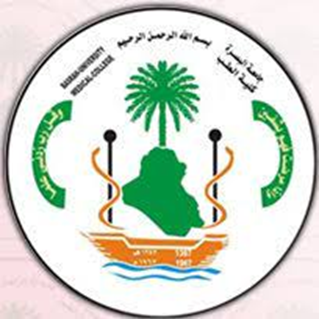 Lymphoma
Tuberculosis
Infective endocarditis 
Malaria 
Infectious mononucleosis
HIV infection 
Depression 
Leishmaniasis      and   Relapsing fever
Diagnosis in Humans
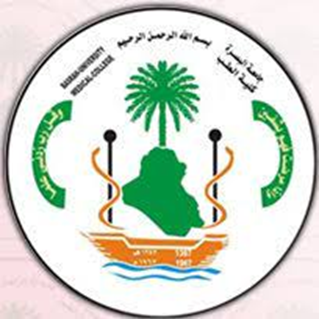 Culture Blood,       
     2.  Serology like RBT, tube agglutination and ELISA 
     3.  PCR
     4.  X-ray : 
   erosion of antero-superior corner of lumbar vertebrae) 
   marked osteophytosis.
Center for Food Security and Public Health, Iowa State University, 2012
[Speaker Notes: Microscopic examination of stained smears can be useful for a presumptive diagnosis, particularly if the direct examination is supported by other tests. They are not truly acid-fast; however, they are resistant to decolorization by weak acids, and stain red against a blue background with the Stamp's modification of the Ziehl-Neelsen method. Other organisms, such as Coxiella burnetii, can resemble Brucella. In humans, the definitive diagnosis is by culture or serology. Brucella species can sometimes be isolated from the blood early in the infection; bone marrow is often positive at this stage. Occasionally, bacteria can be recovered from the cerebrospinal fluid, urine, or tissues. Most Brucella species form colonies within a few days, but isolates from seals grow slowly and may take 7 to 10 days to become visible on selective media. Brucella isolates can be identified to the species and biovar level by phage typing and cultural, biochemical, and serological characteristics. Most human infections are diagnosed by serology. Tests used include serum agglutination, a modified Coombs’ (antiglobulin) technique, ELISAs, and immunoblotting (Western blotting). Serologic diagnosis is complicated by previous exposures and other factors; a definitive diagnosis usually requires a fourfold rise in titer. Immunostaining can sometimes demonstrate the presence of Brucella spp. in a clinical specimen. PCR techniques can also be used for diagnosis. PCR has begun to gain popularity in the diagnosis of brucellosis due to the high specificity and sensitivity of the test, as well as the quick turn around of results. Chronic brucellosis can be extremely difficult to diagnose if the serologic results are equivocal and the organism cannot be cultured.]
KEY POINTS ON THE DIAGNOSIS OF BRUCELLOSIS
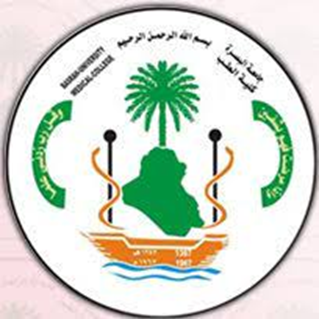 In acute brucellosis, isolation of Brucella from blood or other tissues is definitive , 
Culture is often negative, especially in long-standing disease.
Serology is the most generally useful diagnostic procedure approach.
Methods which differentiate IgM and IgG can distinguish active and past infection.
False positive serological reactions may occur.
Skin test reactions indicate past exposure not active infection
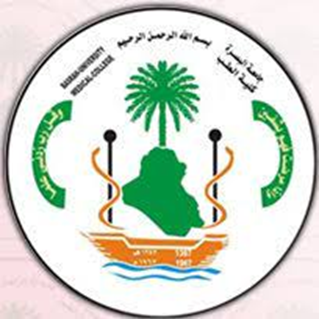 Treatment
Mild cases : 
    doxycycline and rifampin    --   for 6 weeks .
2- Sever cases: 3 drugs
   Getamicin + dox. + rifamp. For 8 weeks.
3- Pregnancy and children  : 
    Co-trimaxazole + rifampicin for 8-12 wks
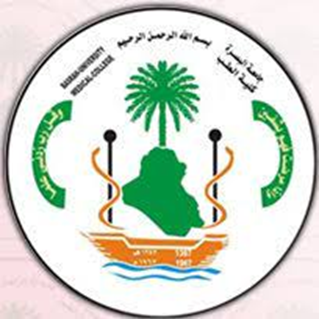 Prognosis
_ Rarely fatal <2% (untreated)
Antibiotics necessary
Death usually caused by : 
 Endocarditis
 meningitis
Center for Food Security and Public Health, Iowa State University, 2012
[Speaker Notes: Brucellosis is rarely fatal if treated; in untreated persons, estimates of the case fatality rate vary from less than 2% to 5%. Antibiotics are usually the mainstay of treatment; long-term treatment may be required. Some forms of localized disease, such as endocarditis, may require surgery. Deaths are usually caused by endocarditis or meningitis. Although recovery is common, disability is often pronounced depending on the localization of infection and response to treatment. Approximately 5% of treated cases will relapse weeks to months after therapy has ended due to the failure to complete the treatment regimen or infection that requires surgical drainage. Antibiotic resistant strains of Brucella have been reported, but the clinical importance of that fact is not well understood.]
Prevention and Control
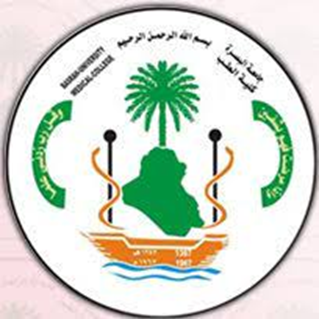 Pausterization of milk. Susceptible to heat, disinfectant
For occupational exposure, use caution, animal vaccination, protective gloves. 
Post-exposure prophylaxis
[Speaker Notes: Educate those at greatest risk about the routes of transmission of brucellosis. Properly protecting yourself, if you are an “at risk” individual, by wearing gloves, masks, goggles, and coveralls to prevent exposure to tissues and body secretions of infected animals can help. Pasteurization or boiling milk and avoidance of eating unpasteurized dairy products will help decrease human exposure to brucellosis.]
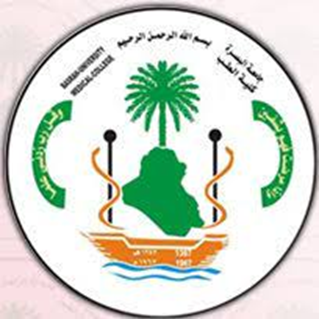 Tetanus
acute bacterial infection caused by Clostridium tetani . anaerobic  gram-positive, spore-forming bacteria found in soil , geminate and produce tetanospasmin
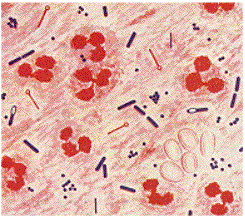 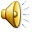 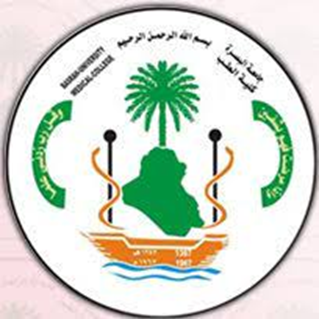 Clinical features
Characterized by : an acute onset of hypertonia,                   painful muscular contractions (jaw and neck), and 
                                 generalized muscle spasms
1-7day,
Generalized T. : Violent painful spasm
lock jaw :   is spasm of maseter muscle
Risus sardonicus: contraction of the frontalis and mouth angle.
opisthotonus : arched back + board like abdomin



.
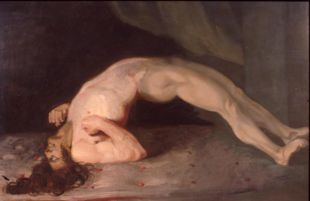 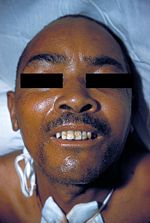 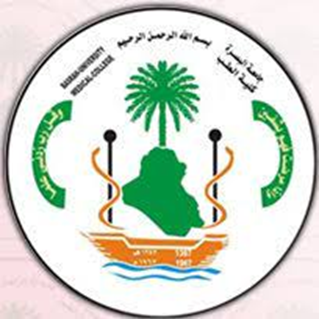 3- Neonatal tetanus 
   muscle spasms, inability to feed , and seizures. occurs within the first two weeks after birth
4_Spatula test: In tetanus, patients develop a reflex spasm of the masseters and bite the spatula (a positive test).
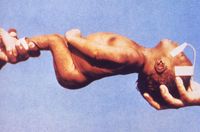 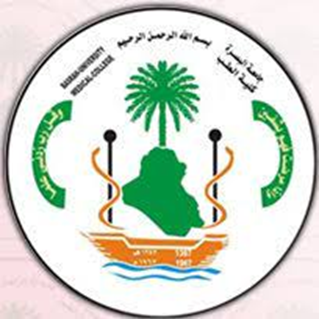 complications
Laryngospasm	
Fractures and dislocation				
Hypertension and arrhythmia 
Pulmonary embolism
Pneumonia
Malnutrition 
Coma, neuropathies, and psychological aftereffects
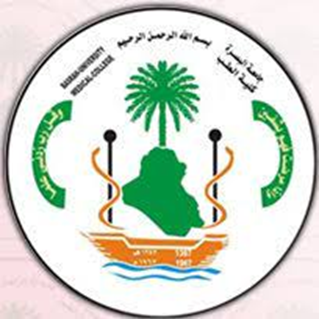 Differential diagnosis
Meningitis 
Low   Ca+  or   Mg+
Rabies.
Status epilepticus
Multiple sclerosis. 
Hysterical
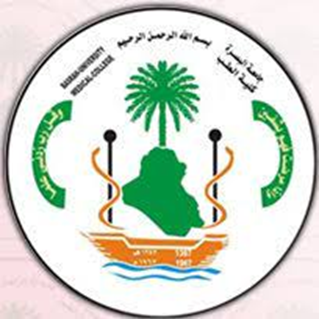 Treatment
tetanus antitoxin  
 antibiotics (penicillin, metronidazole) ,  wound debridement 
Control spasm   
diazepam + quit room
magnesium
human tetanus immunoglobulin – intrathecally
mechanical ventilation
General measures : 
      * hydration and nutrition 
      * treat secondary infection
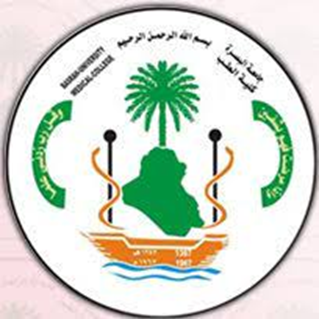 prevention
sterile the injured  skin
Active immunization . 
passive immunization
Quiz :
All the following are possible causes of  body spasm except:
hypocalcemia
Rabies.
Status epilepticus
Hypomagnesemia 
 Hypokalemia 
 the answer on google document in classroom:
https://classroom.google.com/c/MzQ4OTEwMjgyMzky?cjc=wz3okqj